BUSINESS MODELLING FOR CIRCULAR ECONOMY BUSINESSES
02
2.1 Circular economy and its principles
Main objectives
Linear model of production and consumption
CE Principles as opposed to the Linear Model
CE Indicators
CE policies and legislative framework
Linear model of production and consumption
An overview of the linear model of production and consumption explaining. under a historical perspective, how the linear model was favoured in order to achieve economic growth. 
The implications (e.g., climate change, pollution) of the linear model are realized through evidence of the environmental degradation that contributed to the linear model.
The Linear Economy
The wording, which could best describe the Linear Economy, is a "disposal society". The roots of this wasteful behavior can be found in the dawn of industrialization more than 150 years ago. At that time, people started massively processing raw materials. The process starts with the extraction of raw materials, their transformation into specific products, and the usage/exploitation of those products by the end users (consumers). Once the products are no longer needed, they are being disposed of. As a result, large quantities of valuable materials are still lost today.
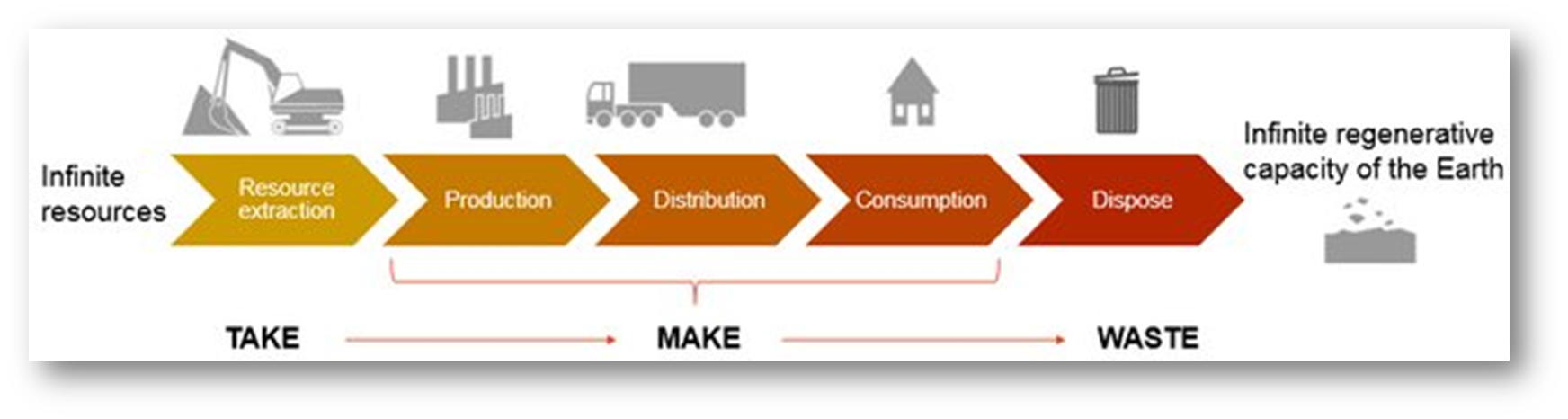 Source: Wautelt, 2018
The Linear Economy (cont.)
The linear model creates an economy that is heavily dependent on energy consumption and other resources to provide products and services. 

Current production processes are energy-intensive and extraction of raw materials generates huge amounts of waste and are responsible for a relevant consumption of water and energy. 

Both renewable and non-renewable resources undergo several stages of processing in order to serve their purpose in the economy.
The Linear Economy (cont.)
The first stage is called primary processing where pure materials are separated from the mixed form in which they usually exist in the environment. The materials that are the result of the primary processing are then used by the different manufacturing industries transforming them into finished products. The finished products then reach the consumer (either individual consumers/households or the tertiary economic sector such as distributors, retailers, and various service providers). Each step of the production process has its negative impact on the environment. 
The primary sector has the most negative impact as it generates a big quantity of residual waste as well as requires a big input of energy.
The limits of the linear model
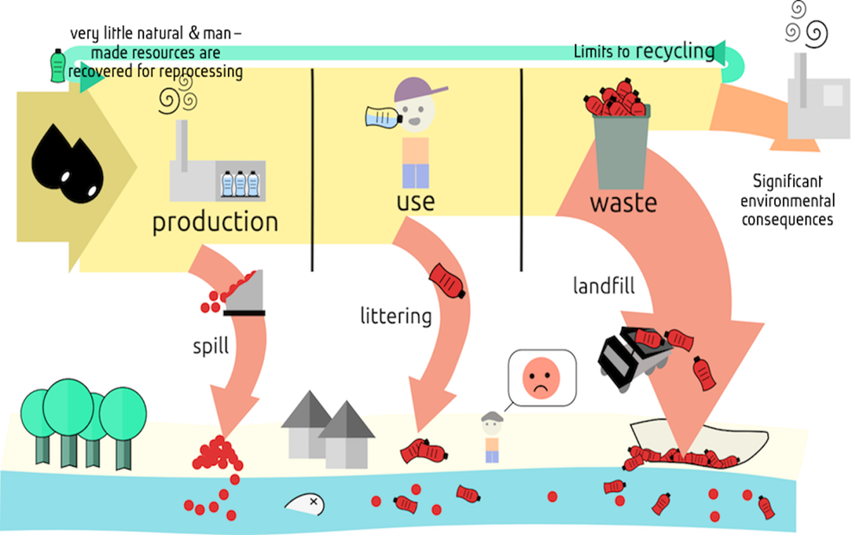 There is uneven consumption of resources, the main part of which is directed to highly developed countries at the expense of developing ones.

2. There is a huge accumulation of different types of waste which are not recycled after being disposed of.

3. Negative effect on the environment - as a result of the extraction and consumption of raw materials, energy consumption and greenhouse gas emissions are increasing.
Source: https://www.circulareconomyasia.org/circular-economy/
Shoe production in the linear economy example
Characteristic features of the main elements in the production of a shoe, Adapted to http://www.lessonsfromnature.org/bg/index.php?option=com_content&view=article&id=104&Itemid=114
The negative effects on the environment
The linear economy is considered to be a non-viable form of economic model, as long-term planetary borders will reach an unsustainable level of maintenance. Humanity is already experiencing the disparity of the linear economy with the growing scarcity of resources, increased pollution and vulnerability of people and the environment caused by this pollution. 

The negative effect of climate change:
Increase in the average global temperature 
Wildfires and drought 
Fresh water availability 
Floods
Rise in sea level 

Climate change poses various types of challenges – it affects different economic sectors (energy, agriculture and forestry, construction and infrastructure, tourism, etc.) and poses environmental, social, and territorial challenges.
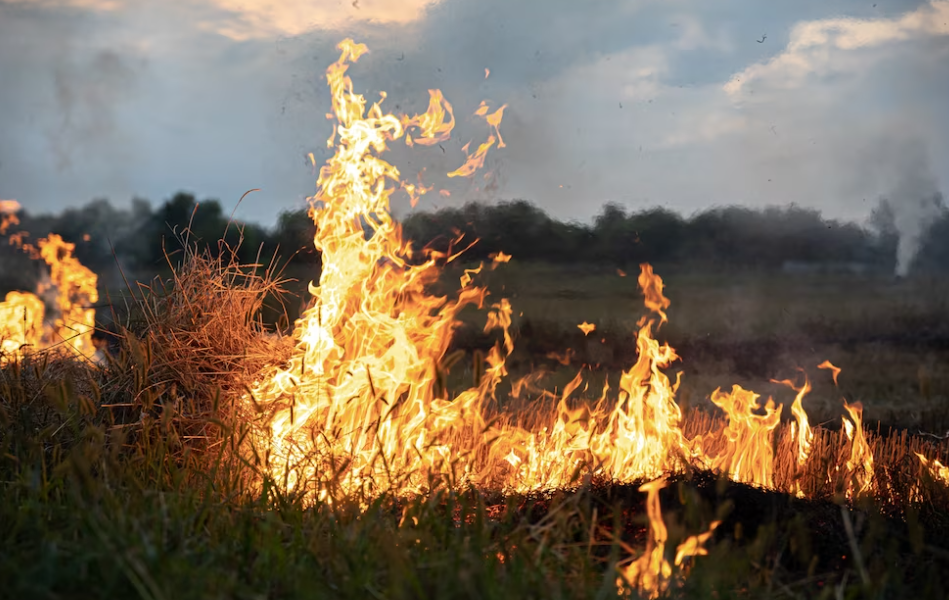 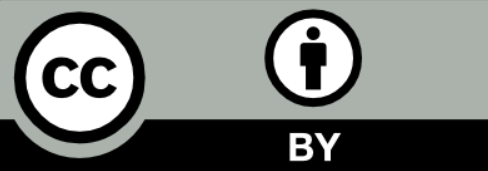 fire in the steppe by pvproductions
 in https://www.freepik.com/free-photo/fire-steppe-grass-is-burning-destroying-everything-its-path_18629392.htm#query=country%20fire&position=6&from_view=search&track=ais
New model is needed…
It is obvious to all participants in the traditional linear model of production and consumption that through it the economy cannot continue in the future. In a number of countries there are already approaches to rethinking and reducing resource consumption.

“The system we have constructed to satisfy our needs has led us astray: an economy profligate of material resources, an environment degraded by material emissions, and lives overburdened by material concerns. From within the darkness of this position appears the light of a new conception: a society which addresses itself anew to the complex question of satisfying needs; an economy which does not degrade the environment in which it must survive”  - Tim Jackson

There is already a concept of such an economic model and it refers to the Circular Economy.
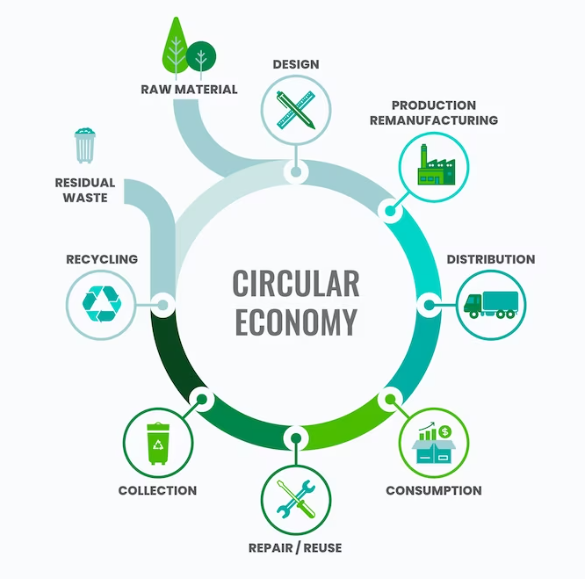 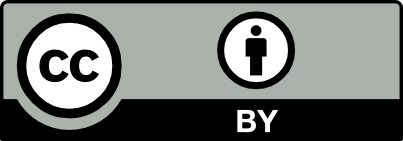 circular economy infographic by freepik in https://www.freepik.com/free-vector/flat-design-circular-economy-infographic_21095200.htm#query=circular%20economy&position=4&from_view=search&track=ais
CE Principles as Opposed to the Linear Model
Information on the essence of the circular economy and the main principles that govern it. 
The differences between the two economic models – the linear and the circular one are discussed and the benefits of the transition to circular economy are pointed out.
CIRCULAR ECONOMY
“The circular industrial economy manages stocks of manufactured assets, such as infrastructure, buildings, vehicles, equipment and consumer goods, to maintain their value and utility as high as possible for as long as possible; and stocks of resources at their highest purity and value” 
The circular economy aims at long-term resilience, sustainability, benefits for the society and environment and generating business and economic opportunities. The goal of the circular economy is to rethink growth, putting the focus on societal benefits while distinguishing the consumption of finite resources from economic activity and preventing waste and pollution.
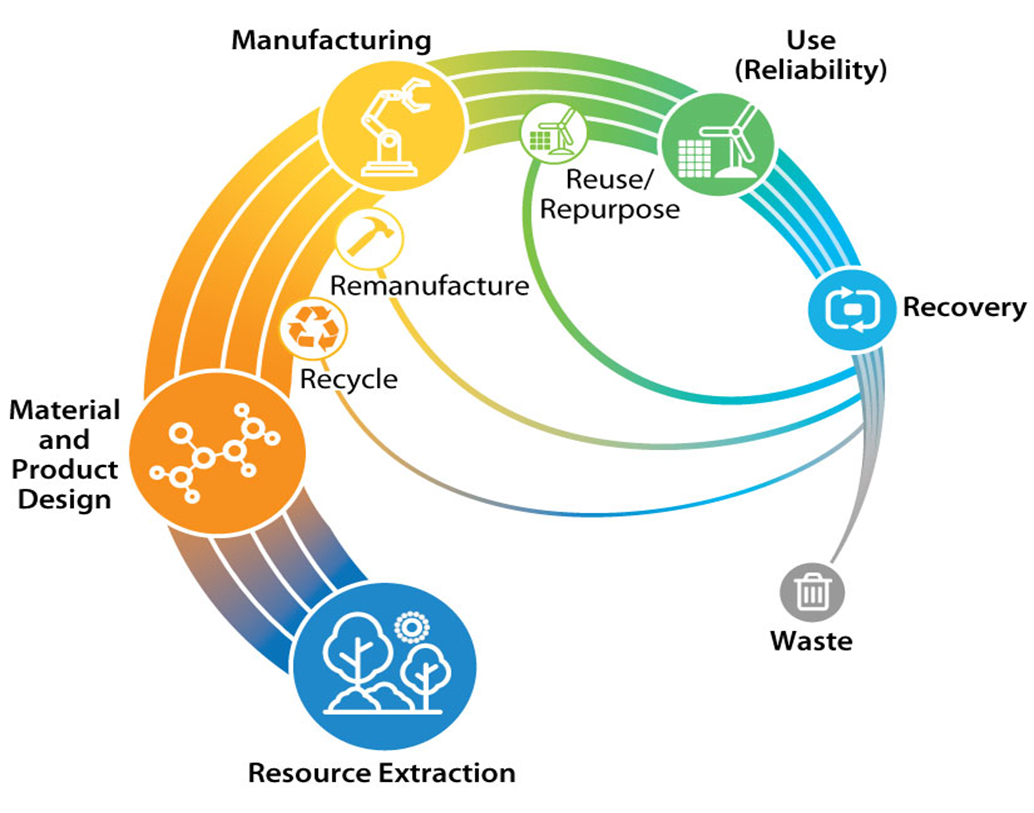 Circular economy (Source: NREL)
CE Principles as opposed to the Linear Model
Looking beyond the "Take, Make, Use, Dispose" linear industrial model, the model of the circular economy can be described as "Reduce – Reuse – Recycle". 

The transition from a linear to a circular economy is based on three main principles[1]:

• Design out waste and pollution - In the circular economy the design stage of the product is the most important – circular products are designed in such a way so they can be reused / recovered later on and minimum or no waste is created
• Keep products and materials in use - products’ life extension and the possibility for them to be reused, repaired, and remanufactured
• Regenerate natural systems - opportunities for improving our environment
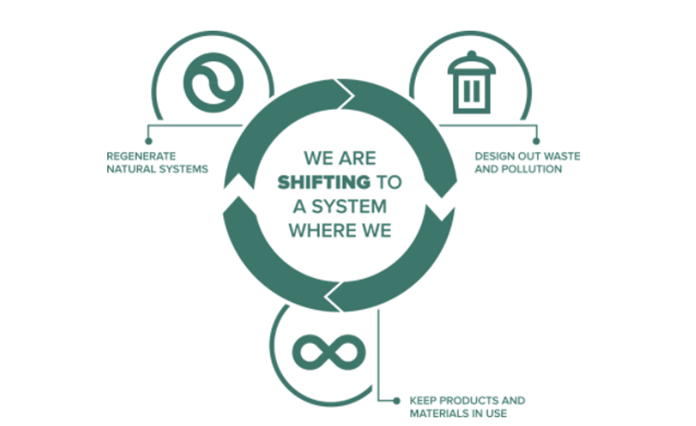 CE principles (Source [1]: https://planetark.org/)
Differences between the Linear and the Circular Economy
The Circular and the Linear Economy are fundamentally different. In contrast to what is happening in a linear economy, the circular economy makes optimal use of raw materials and resources. This means that these materials and resources continue to be applied in a way that generates the highest economic value and the least environmental damage. Closing the cycles of raw materials in the circular economy is associated with different ways of creating value, new business models application and sustainability.
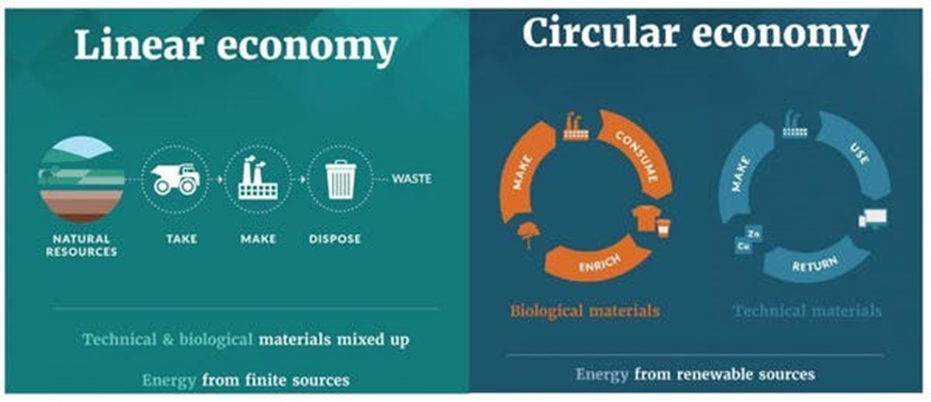 Source: Ellen MacArthur Foundation
Differences between the Linear and the Circular Economy (CONT.)
The Linear and the Circular Economy differ in terms of how value is created, in how they treat waste and view sustainability, in terms of job creation and liability and in business models. Major differences are presented on the table:
Waste in the Circular Economy
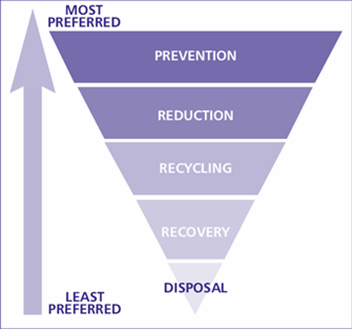 Another major point of difference between the circular and the linear economy is in the way they treat waste. In the circular economy model, waste prevention is a fundamental and shared value.

The Hierarchy of Waste Requirements is a priority order that includes:
Prevention of waste;
Preparing products for reuse;
Recycling products where possible;
Utilization of energy;
Disposal of products.
The waste management hierarchy Source: United Nations Environment Program, UNEP (2011)
Shoe production in the circular economyexample
Characteristics of the main elements in the production of a shoe in a circular economy Adapted to http://www.lessonsfromnature.org/bg/index.php?option=com_content&view=article&id=104&Itemid=114
Circular Economy benefits - Economy
Circular economy brings economic, environmental, and social benefits:

Decoupling economic growth from raw materials’ consumption, would lead to more effective use of resources;
By implementing new circular activities, the companies would increase their turnover while the new types of activities related to the circular economy would lead to creation of new jobs;
The cooperation among various actors and sectors of the Circular Economy would result in innovative and sustainable products and services.
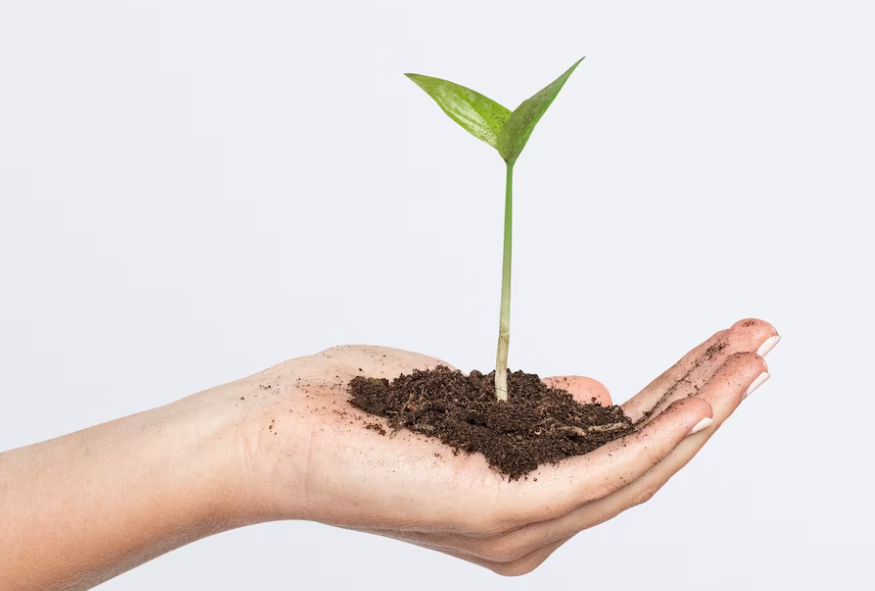 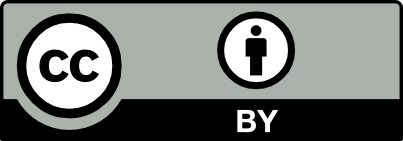 hands cupping plant by rawpixel.com in 
https://www.freepik.com/free-photo/hands-cupping-plant-business-investment_15669196.htm#query=plant%20hand&position=1&from_view=search&track=ais
Circular Economy benefits - Environment
Circular economy brings economic, environmental, and social benefits 

Environmental benefits of the CE

Reduction of greenhouse gas emissions due to decrease in extraction and processing of raw materials; 
Circular Economy practices such as Regenerative Agriculture improve natural ecosystems that would lead to cleaner soils, water, and air e.g.
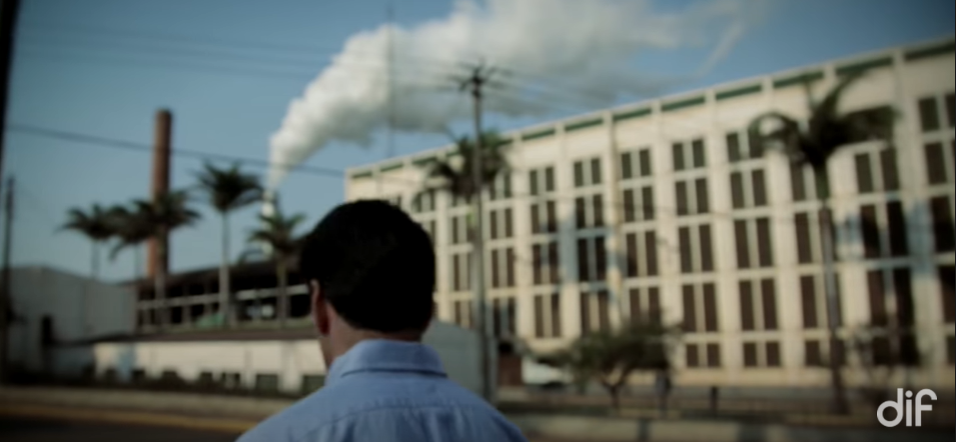 Video
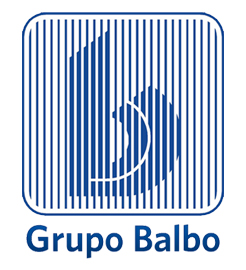 Source: Balbo - UNICA
Source: Balbo - UNICA
Circular Economy benefits - Society
Circular economy brings economic, environmental, and social benefits 

Reduced unemployment due to new jobs / local jobs creation;
Improved quality of life related to energy-efficiency, sustainable transport and infrastructure, sustainable food, and pollution reduction;
More efficient use of resources through the sharing economy
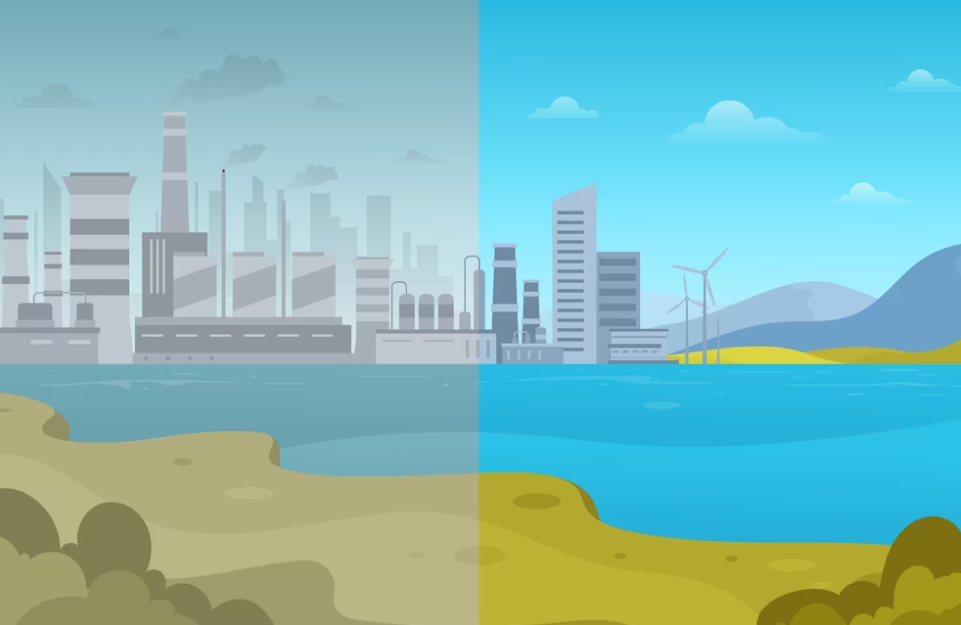 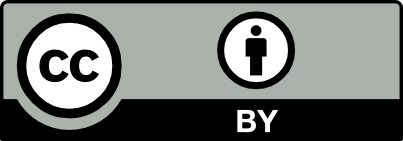 environmental effects by freepik in 
https://www.freepik.com/free-vector/environmental-effects-coronavirus-concept_7886905.htm#query=polution%20city%20before%20and%20after&position=4&from_view=search&track=ais
Circular Economy benefits for the business
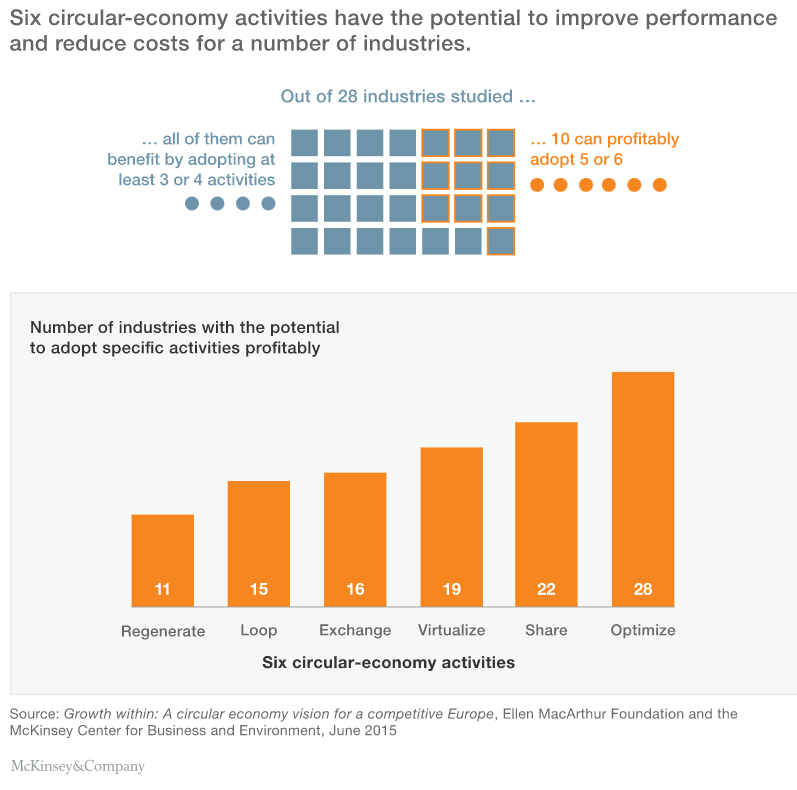 In 2015, a joint research of Ellen MacArthur Foundation and the Mc Kinsey Center for Business and Environment, showed that most business across Europe could improve their financial performance by adopting circular economy activities. The study was performed among 28 industries in regards to 6 circular economy activities:
CE Indicators
Indicators for the Circular Economy as well as the Material circularity indicator.
CE Monitoring framework
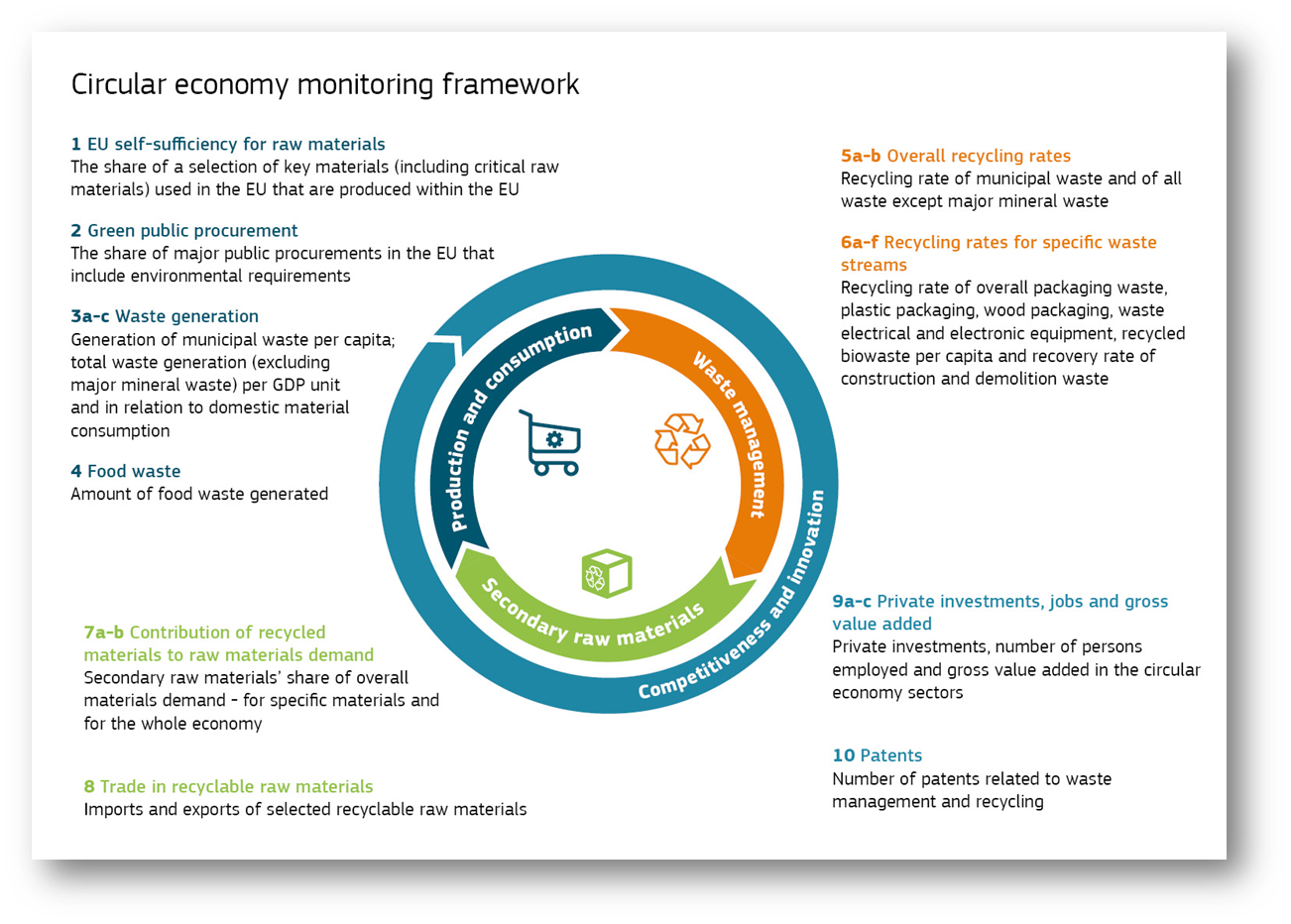 In order to monitor key trends of the transition to circular economy, the European Commission set up a Monitoring framework, consisting of 10 indicators grouped in 4 categories. The list of indicators uses available data from Eurostat, JRC, DG GROW, and the European Patent office.
Source: European Union, 2018
CE Indicators (1)
(cont.)
CE Indicators (2)
While the previous slide presents the CE Indicators coming from the Circular Economy Monitoring Framework, in the following slide we present another set of indicators, again of the EC – DG Environment and the Eco-innovation action plan. 

There are 3 major categories:
Sustainable Resource Management
Societal Behavior
Business Operations

Data comes mainly from Eurostat, but also from Deloitte, Ecopreneur, EEA, Flash Eurobarometer 441, Community Innovation Survey 2014 and EU Ecolabel.
CE Indicators (3)
Source: https://ec.europa.eu/environment/ecoap/indicators/circular-economy-indicators_en
The material circularity indicator (MCI)
The possible values of the material circularity indicator are from 0 to 1:

MCI = 1: In order to obtain rating 1, all used raw materials should come from recycled components or recycled materials without any losses during recycling 
MCI = 0.1: A product with a score of 0.1 has fully linear material flows in which all raw materials come from untreated material and are not reused or recycled as waste. To achieve a value below 0.1, the product should have a shorter life cycle or lower intensity of use than that of the average industrial product.
MCI> 0.1: For a product with fully linear material flows, but with a higher benefit than the average industrial product, there will be an MCI> 0.1.
The material circularity is an expression of the compatibility of a product with the principles of the circular economy. The material circularity indicator (MCI) reveals the degree of circularity of the material flow on a scale from 0 to 1. 

The results show that the higher the value, the more "circular" the product is.
CE Policies and Legislative Framework
The legal framework in the field of the circular economy in Europe.
It gives an overview of potential policy instruments affecting product circularity throughout the product life cycle.
CE Policies and legislative framework
The successful transition to circular economy requires the adoption and implementation of new measures and actions with focus on the efficient use of natural resources and products’ life span extension while carefully considering each stage of the product chain – from extraction of raw materials, planning and design of products, and production to consumption and waste management.

In March 2020, the European Commission adopted the New Circular Economy Action Plan – Europe’s new agenda for sustainable growth and one of the main blocks of the European Green Deal. The New Action Plan announces initiatives along the entire life cycle of products such as products’ design, circular economy processes, sustainable consumption, and waste. It focuses on sectors that are resource demanding and have a high potential for circularity such as electronics and ICT, batteries and vehicles, packaging, plastics, textiles, construction, and food.
(Cont.)
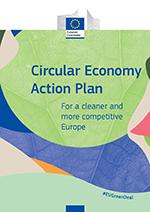 The document introduces legislative and non-legislative measures targeting areas where action at EU level could bring real added value. Some of the measures are to:

Make sustainable products the norm in the EU;
Empower consumers and public buyers;
Ensure less waste;
Make circularity work for people, regions, and cities;
Lead efforts on the circular economy on a global scale.
Source: https://op.europa.eu/
EU and the Circular Economy
“the EU Ecolabel is a label of environmental excellence that is awarded to products and services meeting high environmental standards throughout their life-cycle: from raw material extraction, to production, distribution and disposal. The EU Ecolabel promotes the circular economy by encouraging producers to generate less waste and CO2 during the manufacturing process. The EU Ecolabel criteria also encourages companies to develop products that are durable, easy to repair and recycle”.
With the EP resolution of 10 February 2021 on the New circular economy action plan, the EP called for additional measures to achieve environmental sustainability and carbon neutrality by 2050. Some of the additional recommendations relate to:

tightening recycling requirements;
binding targets on the “ecological footprint” of materials;
support of the EU Ecolabel as a benchmark for environmental stability;
strengthening the role of green public tenders;
integration of CE principles into the national recovery plans of the Member States.
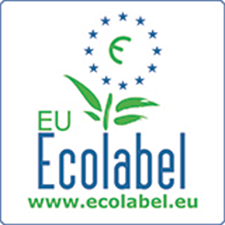 Source: European Commission
National CE Policies, Strategies, Plans, and Measures
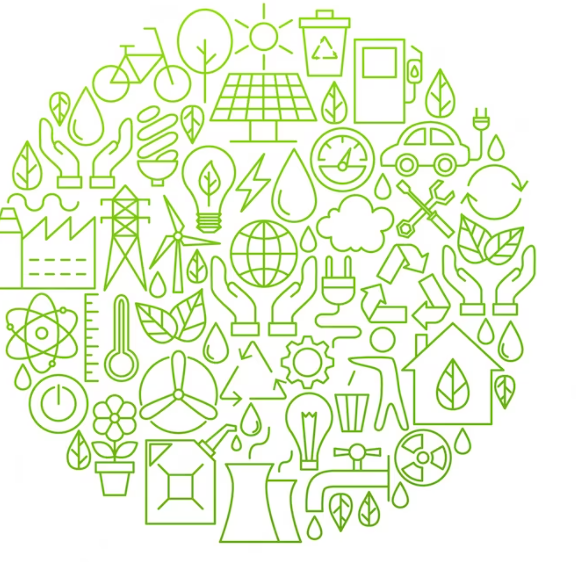 Germany
Cyprus
Croatia
Austria
Ireland
Romania
Greece
Bulgaria
Portugal
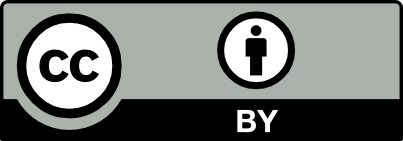 ecology line icon circle design by anya_leni in 
https://www.freepik.com/premium-vector/ecology-line-icon-circle-design-vector-illustration-green-power-environment-objects_19679860.htm#query=environmental%20icns&position=18&from_view=search&track=ais
9. PORTUGAL
Potential policy instruments affecting product circularity
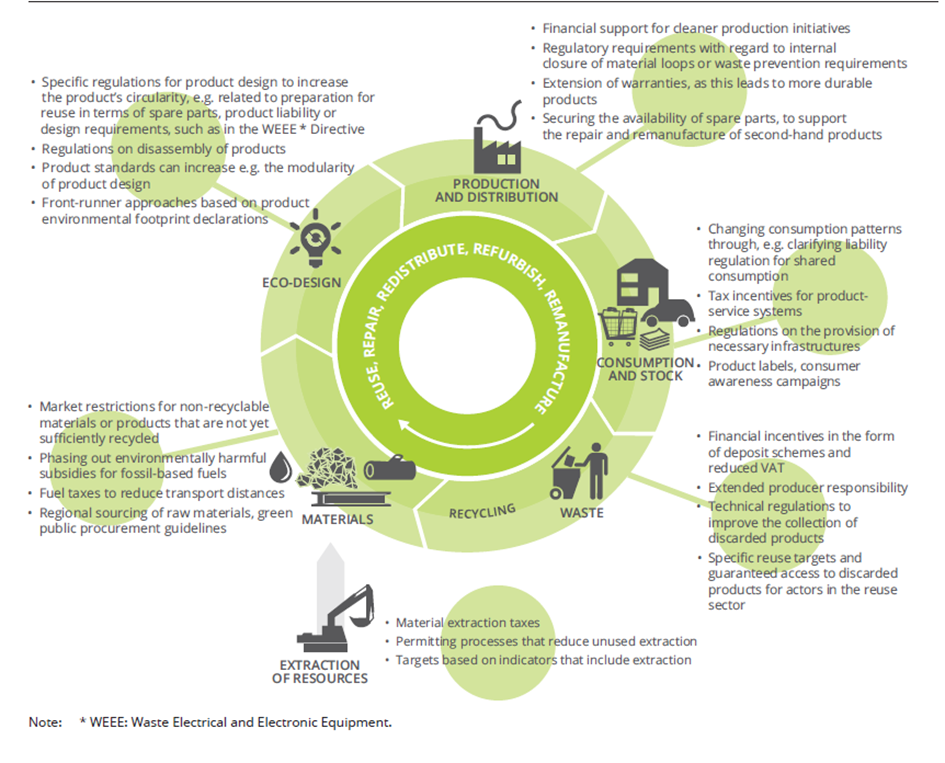 “Streamlining policy measures is a significant challenge, not only because different policy actors are responsible for different stages in a product's life‑cycle, but also because it is difficult to predict all the possible impacts of a policy before it is implemented. This highlights the need to use a systemic monitoring framework allowing the identification of systemic impacts of policy action, and appropriate adaptations”
Source: https://circulareconomy.europa.eu/platform/sites/default/files/circular_by_design_-_products_in_the_circular_economy.pdf
Assessment
Task
Build a one-page case for a business that uses the linear economy model. 
Mind the following questions:
What are the negatives effects of this business case on the environment? 
What will you propose to change in this business model to reducing resource consumption or negative impact on environment?
Further readings
Linear model of production and consumption
Books, papers, guides, thesis, others	
Material Concerns: Pollution, Profit and Quality of Life (1996): Jackson, Tim. Routledge Publishing
Planned obsolescence: Exploring the issue, Briefing, May 2016, https://www.europarl.europa.eu/RegData/etudes/BRIE/2016/581999/EPRS_BRI%282016%29581999_EN.pdf 

Websites & platforms 
European Commission website on Adaptation to climate change, how will we be affected? Available at: https://ec.europa.eu/clima/policies/adaptation/how_en 
CE projects 
http://www.lessonsfromnature.org/
CE Principles as Opposed to the Linear Model
Books, papers, guides, thesis, others	
Walter R. Stahel, Routledge & CRC Press, 2019, The Circular Economy: A User’s Guide
EEA Report No 6/2017 Circular by design Products in the circular economy REUSE, REPAIR, EDISTRIBUTE, REFURBISH, REMANUFACTURE, ISSN 1977-8449, Available at: https://circulareconomy.europa.eu/platform/sites/default/files/circular_by_design_-_products_in_the_circular_economy.pdf 

Websites & platforms 
Circular Economy Concept, Ellen McArthur Foundation. Available at: https://www.ellenmacarthurfoundation.org/circular-economy/concept 
Effects of the Circular Economy on Jobs. Available at: https://www.iisd.org/system/files/2020-12/circular-economy-jobs.pdf 
https://kenniskaarten.hetgroenebrein.nl/en/ 

Videos
Is this the Future of Global Food Systems? 	Available at: https://www.youtube.com/watch?v=G-pr0cYzuDQ
CE Indicators
Websites & platforms 
Eurostat circular economy monitoring framework. Available at: https://ec.europa.eu/eurostat/web/circular-economy/indicators/monitoring-framework 
 Eurostat circular economy indicators information. Available at: https://ec.europa.eu/eurostat/web/circular-economy/indicators 
Circular economy indicators, European Commission, Available at: https://ec.europa.eu/environment/ecoap/indicators/circular-economy-indicators_en 
Material circularity indicator, Ellen MacArthur Foundation, Available at: https://ellenmacarthurfoundation.org/material-circularity-indicator
CE Policies and Legislative Framework
Books, papers, guides, thesis, others	
A new Circular Economy Action Plan For a cleaner and more competitive Europe (2020). Available at: https://eur-lex.europa.eu/legal-content/EN/TXT/?qid=1583933814386&uri=COM:2020:98:FIN 
European Parliament Resolution on the new circular economy plan (2020/2077 (INI)), Available at: https://www.europarl.europa.eu/doceo/document/TA-9-2021-0040_EN.html 
Circular by design – Products in the circular economy, EEA Report I N 6/2017, Available at: https://circulareconomy.europa.eu/platform/sites/default/files/circular_by_design_-_products_in_the_circular_economy.pdf  
 More from less – materials resource efficiency in Europe, EEA Report I N 10/2016, Available at: http://www.sepa.gov.rs/download/publikacije/MoreFromLess_MaterialResourceEfficiencyEurope.pdf   
Websites & platforms 
EU Ecolabel, Available at:  https://ec.europa.eu/environment/ecolabel/
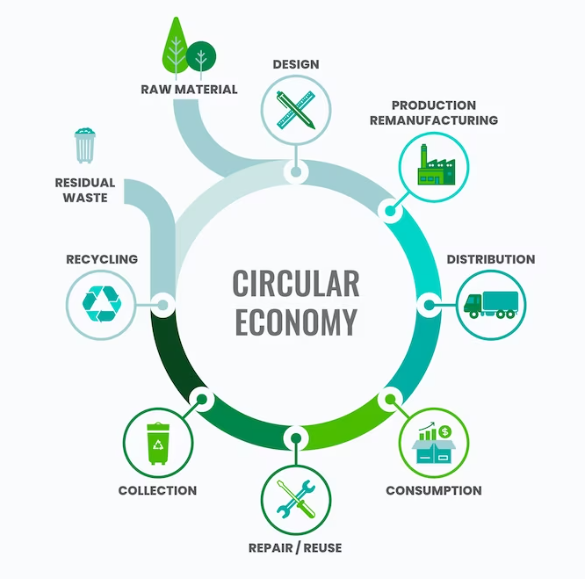 Circular economy and its principles
Thank
you!
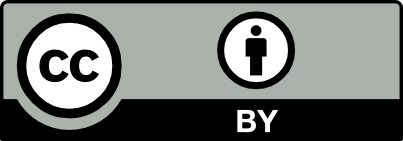 circular economy infographic by freepik in https://www.freepik.com/free-vector/flat-design-circular-economy-infographic_21095200.htm#query=circular%20economy&position=4&from_view=search&track=ais